RECOMENDACIONES PARA EL DISEÑO DEL PÓSTER
 No modifique el tamaño de esta plantilla.
Puede usar la siguiente diapo de esta plantilla en blanco para su diseño y luego eliminar esta.
Tamaño de letra de texto superior a 18 ptos.
TAMAÑO LETRA EN GRÁFICOS Y LEYENDAS:
Tamaño de letra superior a 18 ptos. en gráficos y leyendas.
Si crea el gráfico con letra mayor a 18 ptos y luego lo reduce para introducirlo en el Póster, habrá reducido la letra y no se leerá. Hay que crear la letra del gráfico cuando ya tenga el tamaño del gráfico adaptado.
TIPOGRAFÍA : Procure elegir tipografía que sea visible.
NEGRITA Y CURSIVA: Evitar usar texto en negrita ni cursiva.
FONDO:
 Mejor Seleccione un fondo liso sin ornamentos
Color del fondo que contraste con las letras del texto.
Logos. Es necesario que pongas al menos dos de los logos corporativos de las jornadas que está al pie de esta plantilla.
Enviar esta plantilla una vez esté diseñada en este formato pptx a la dirección de correo
25jpapgranada2022@gmail.com
No hay exposición oral, la exposición será en formato virtual en pantalla digital durante las 25 jornadas AndAPap, días 27 y 28 de mayo 2022 en la sede
Se incluirá el resumen de las comunicaciones en el libro digital de las jornadas.
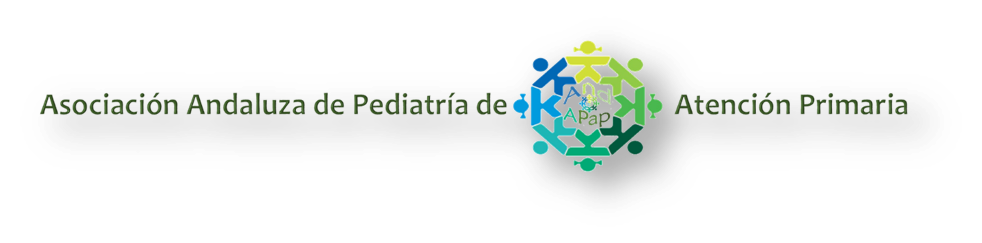 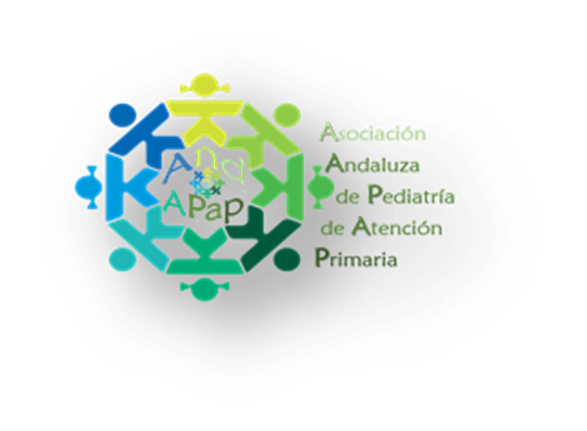 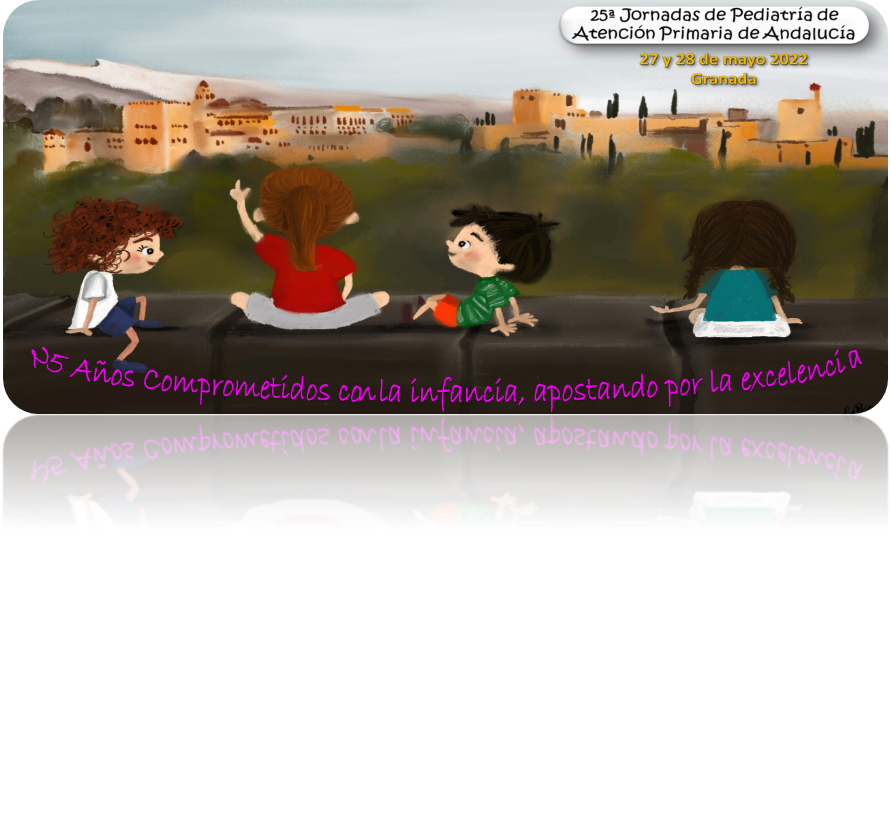 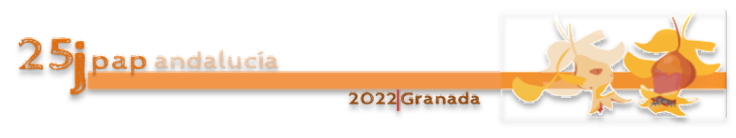